Tydzień Ekumeniczny  2021
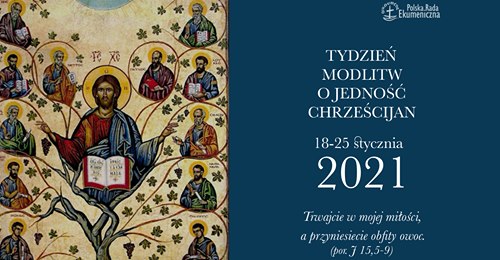 Co roku w dnach 18.-25. stycznia obchodzimy Tydzień Modlitw
o Zjednoczenia Chrześcijan  - w skrócie Tydzień Ekumeniczny
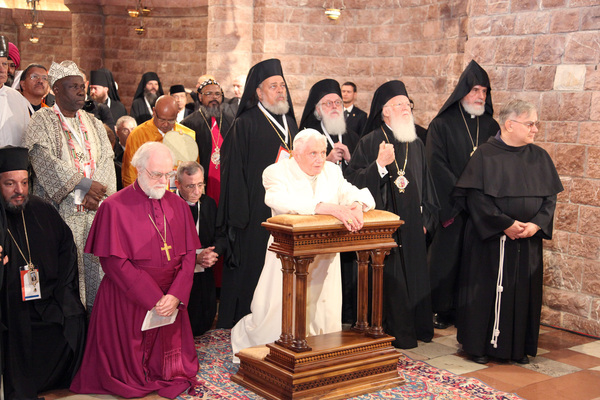 "Religię można postrzegać jako bitwę, świętą wojnę, w której wiara zwycięża siłą lub strachem. Albo religia może stać się dla Ciebie świecą, którą zapalasz, aby przepędzić ciemność tego świata. Różnica polega na tym, że               w pierwszym przypadku postrzegamy inne religie jako wroga, a w drugim - jako inne świece, nie zagrażające moim, lecz dodające jasności do naszego wspólnego światła.
			rabin Jonathan Sacks
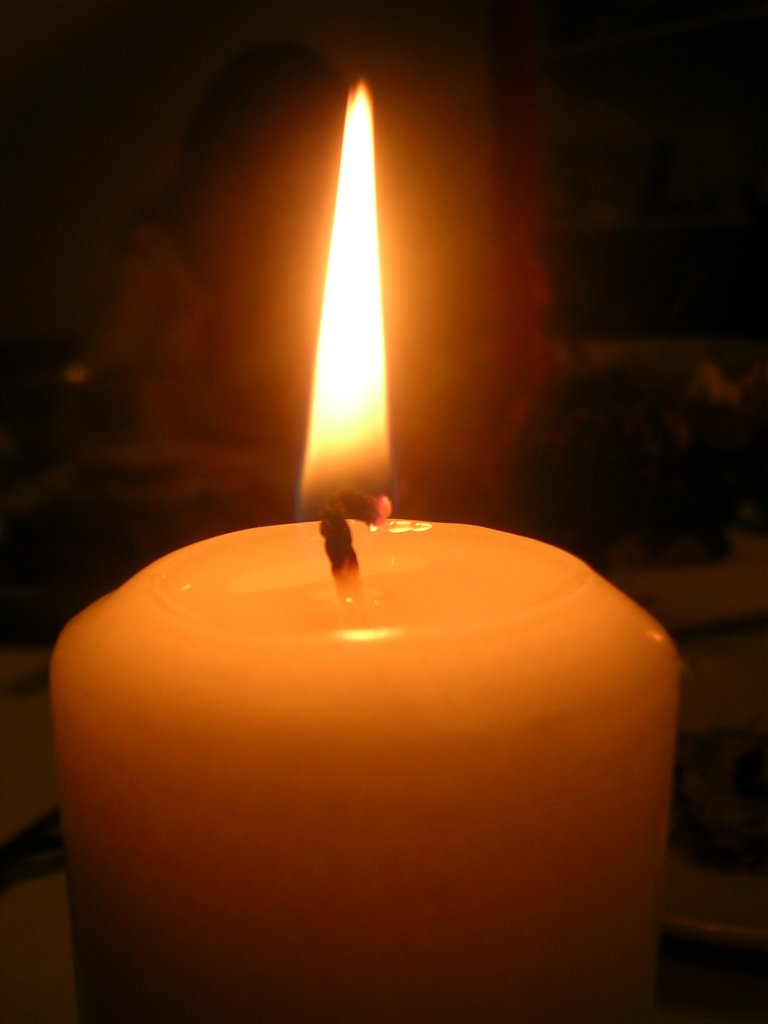 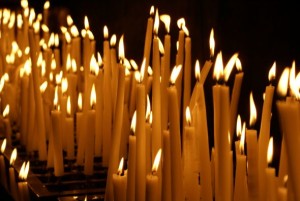 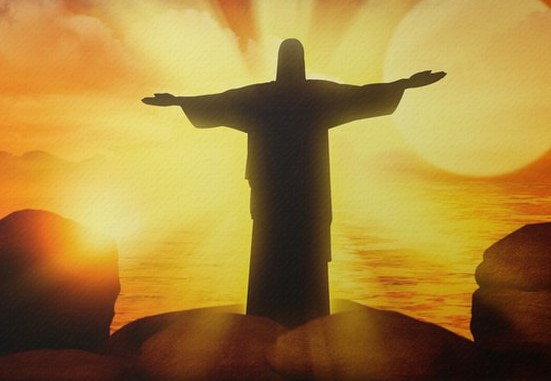 „Ja jestem światłością świata”  J 8,12
Jezus przed swoją męką modlił się, aby jego uczniowie stanowili jedno.
Ewangelia św. Jana poświęca cały rozdział 17. na opis tej tzw. 
		Modlitwy Arcykapłańskiej Jezusa
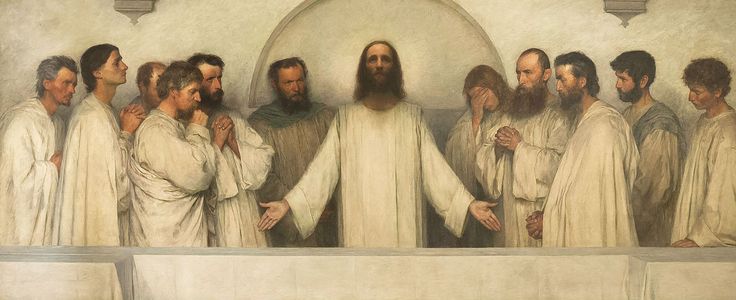 Tymczasem uczniowie Jezusa podzielili się i utworzyli wiele różnych wyznań:
katolicy
prawosławni
anglikanie
protestanci wielu odłamów

Tydzień Modlitw o Zjednoczenie Chrześcijan ma służyć przezwyciężaniu podziałów,
szukaniu tego, co łączy, wspólnej modlitwie i poznawaniu się
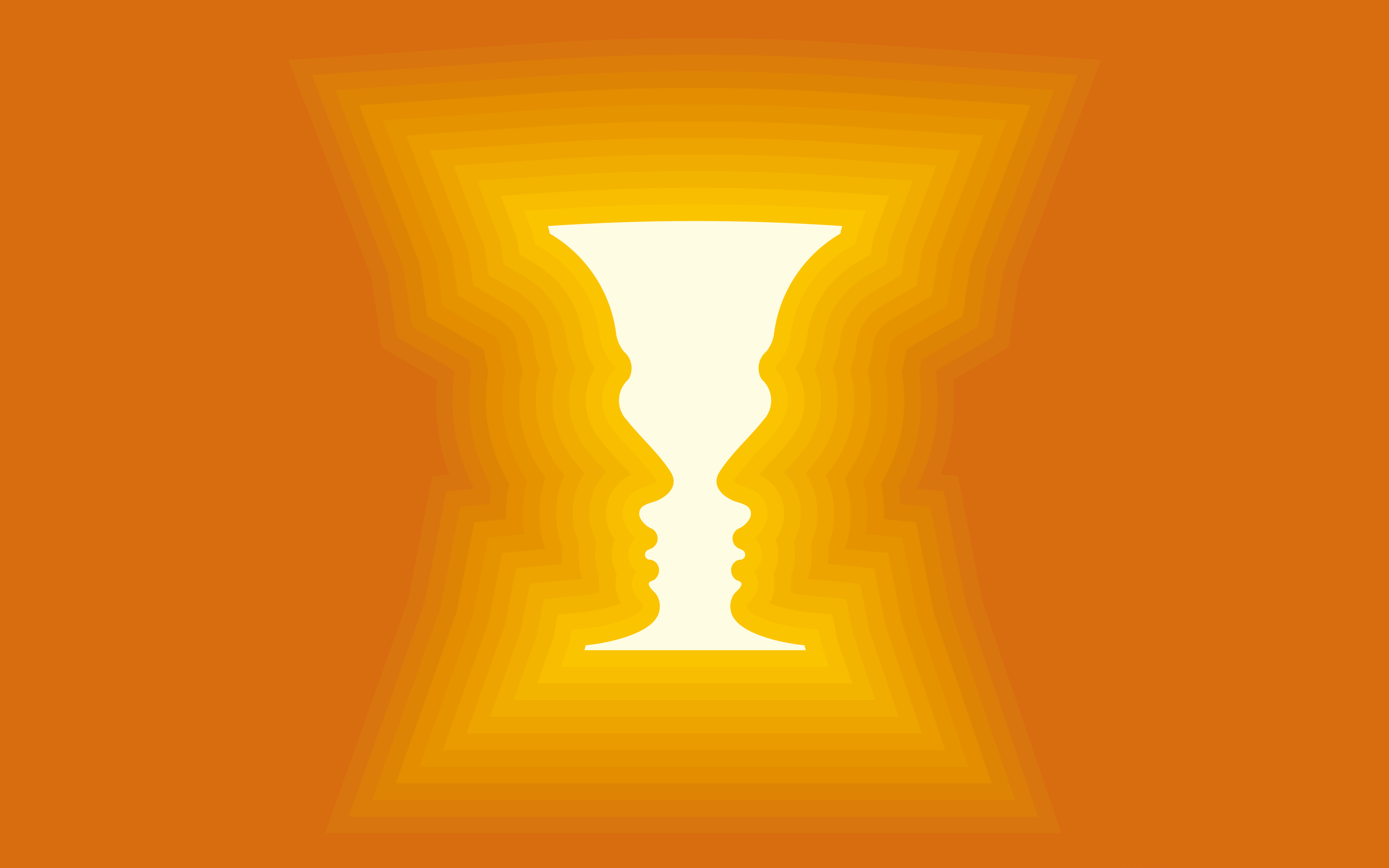 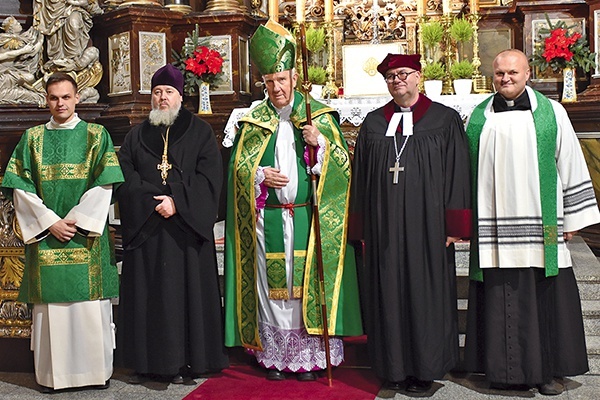 Logo projektu „Oblicza dialogu”. 
Bardzo wymowne – kielich w Biblii
oznacza wspólnotę miłości
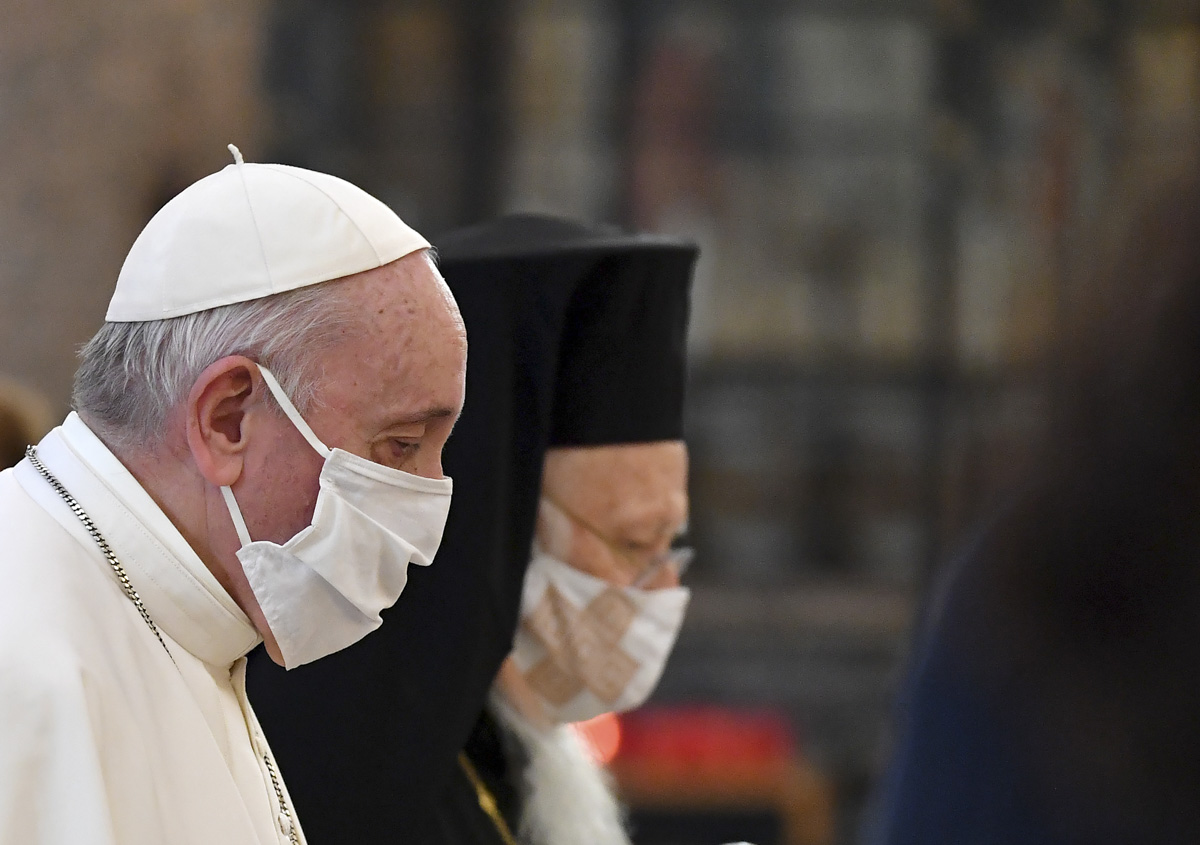 Papież Franciszek z przedstawicielami
innych wyznań chrześcijańskich
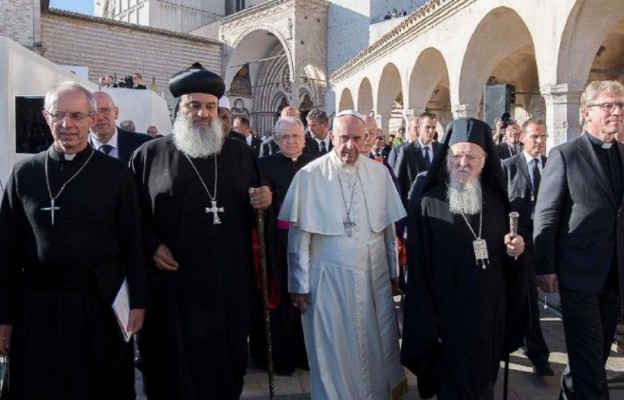 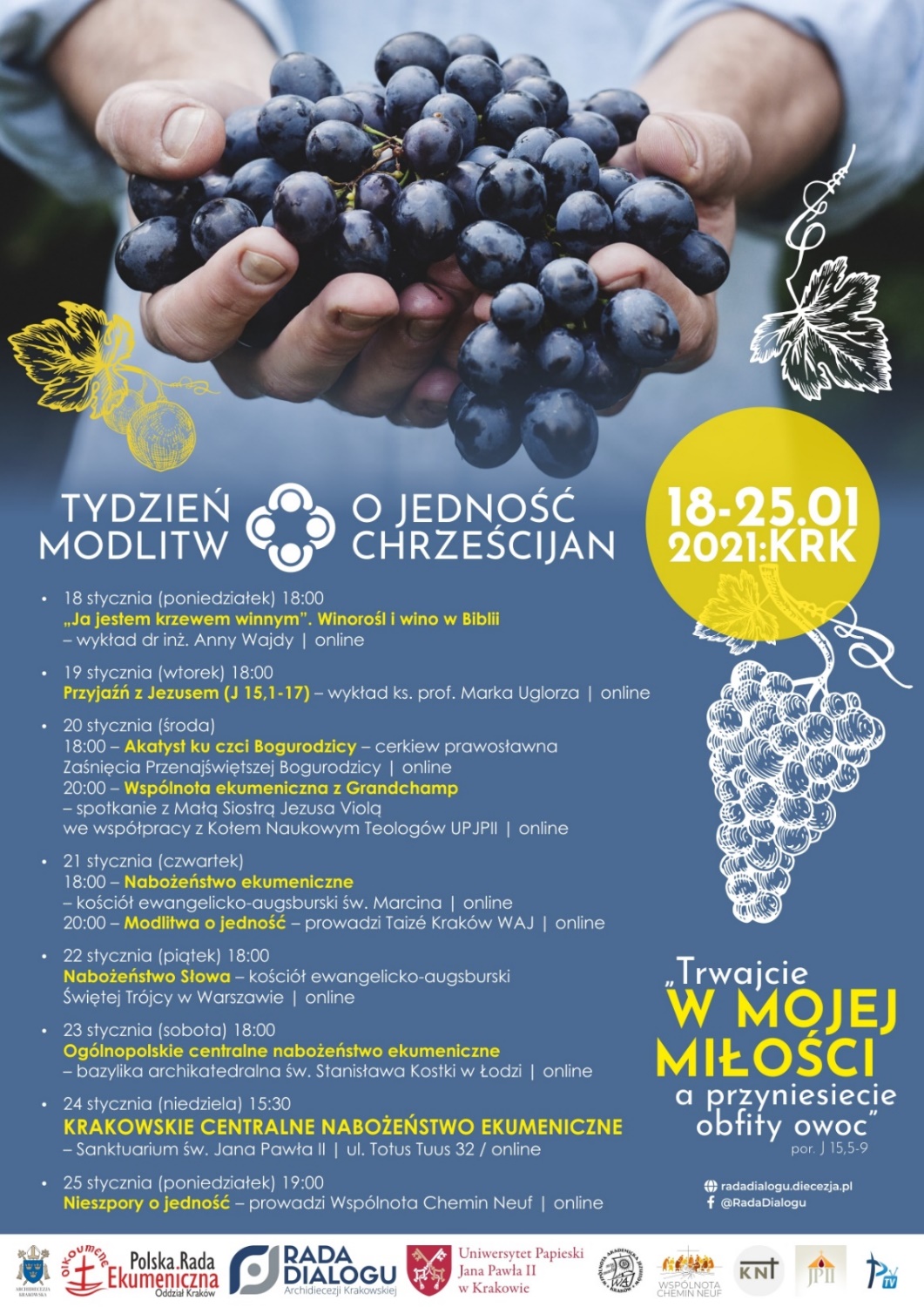 Program tegorocznego Tygodnia Ekumenicznego
w naszej archidiecezji
Jego hasło to: 

„Trwajcie w miłości mojej, 
a przyniesiecie obfity owoc”

    z Ewangelii Janowej
Przypomnijmy krótko historię podziałów w chrześcijaństwie i najważniejsze jego odłamy:
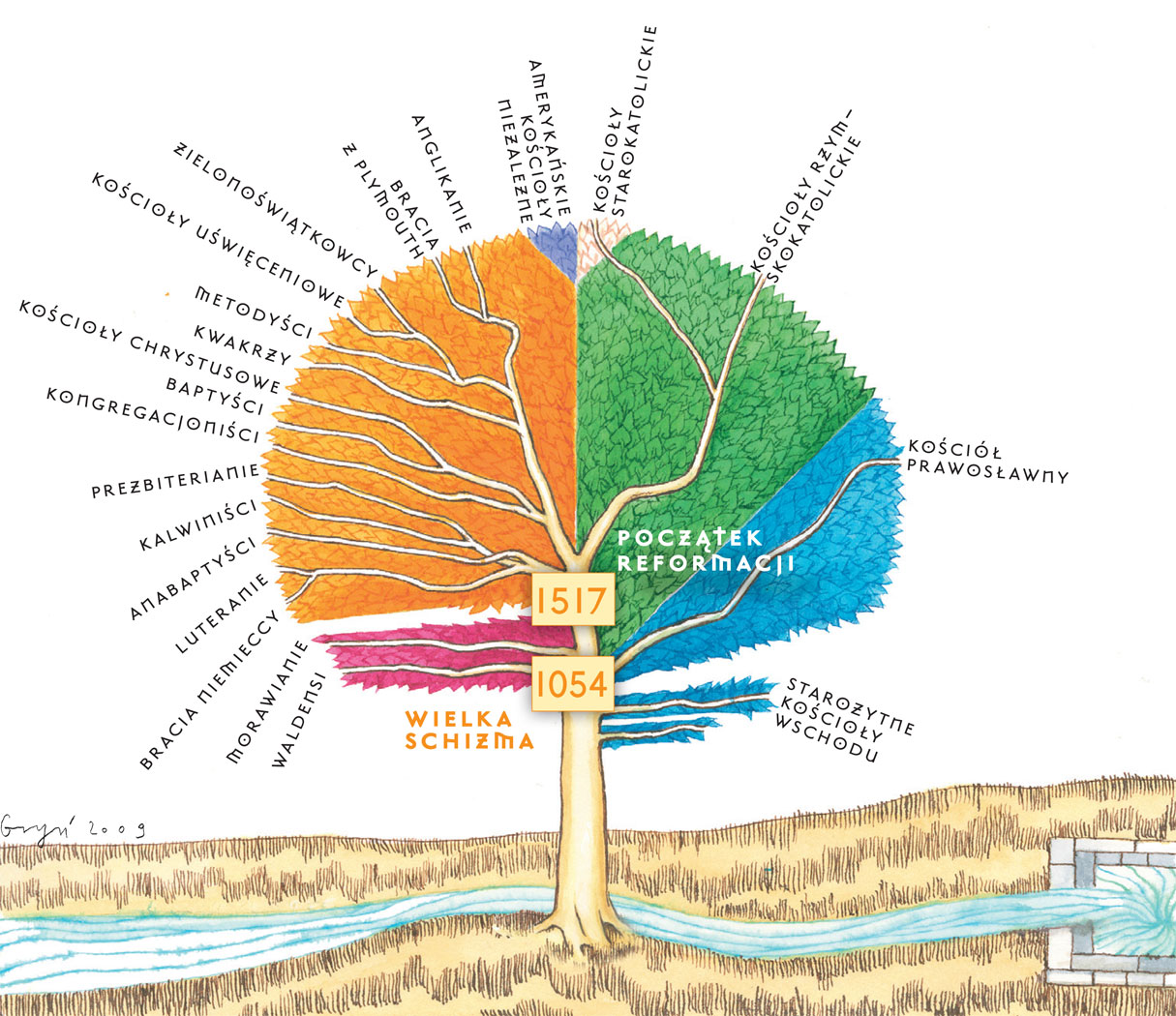 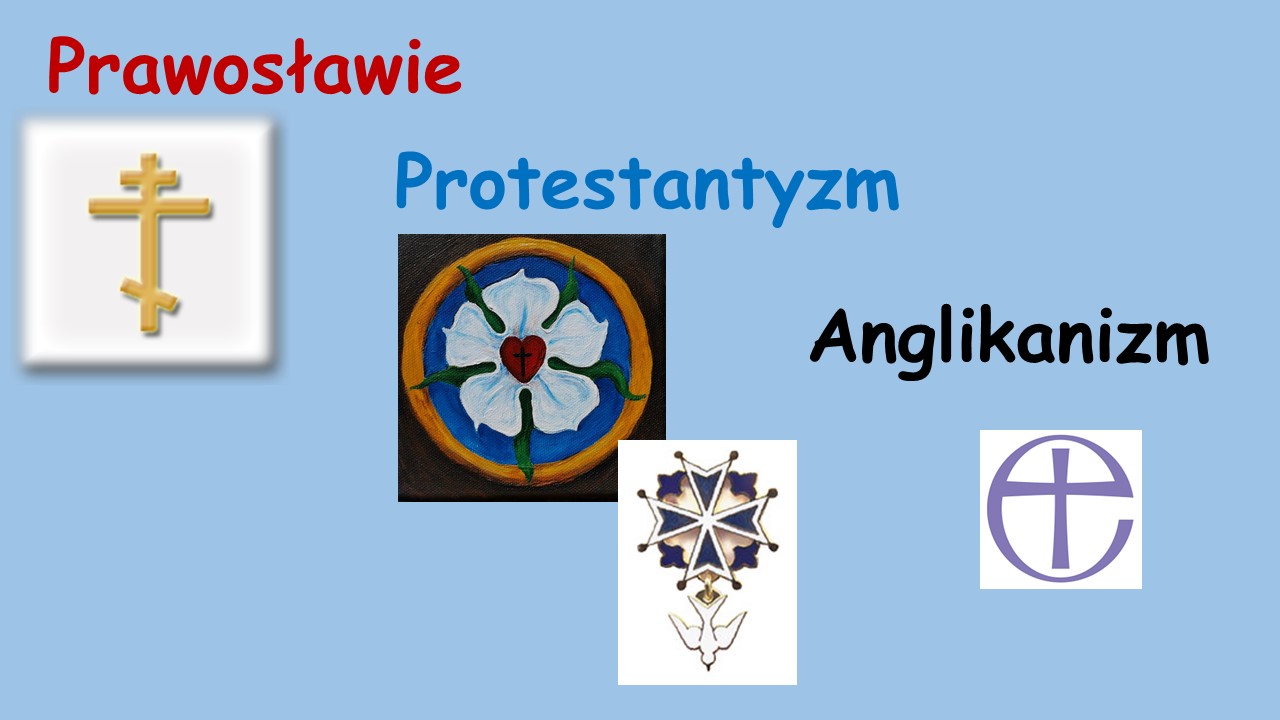 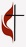 1054 r. tzw. Wielka Schizma Wschodnia – oddziela się prawosławie
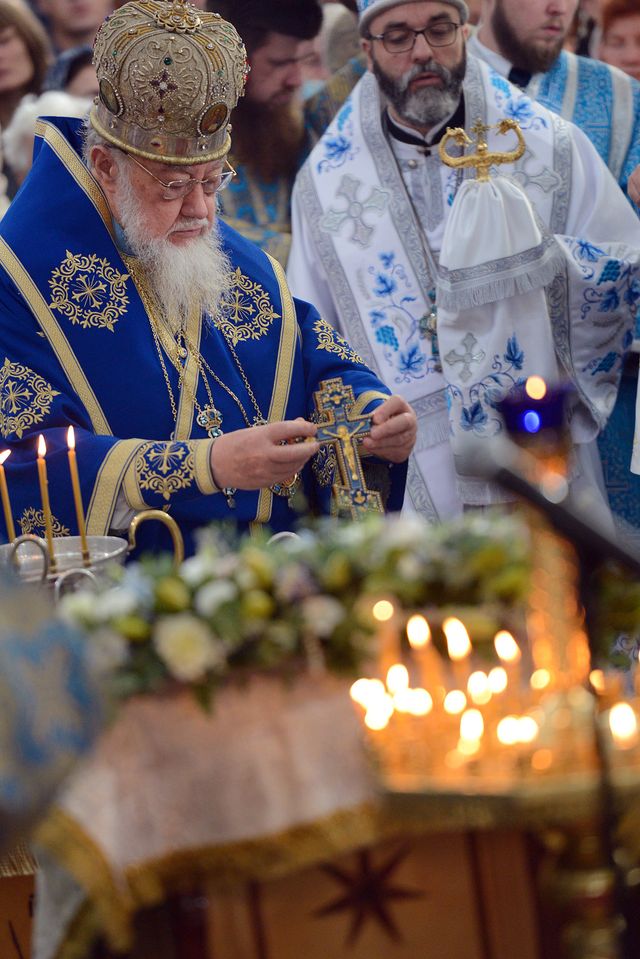 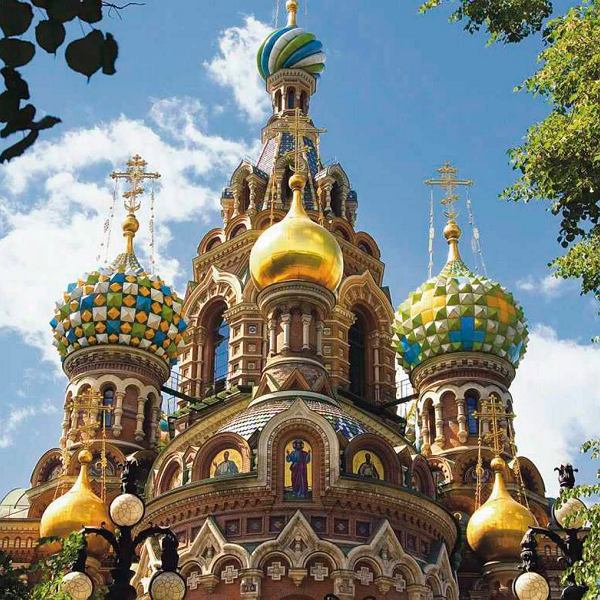 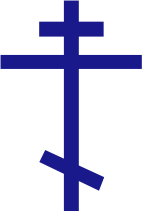 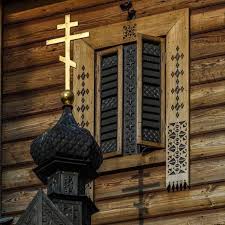 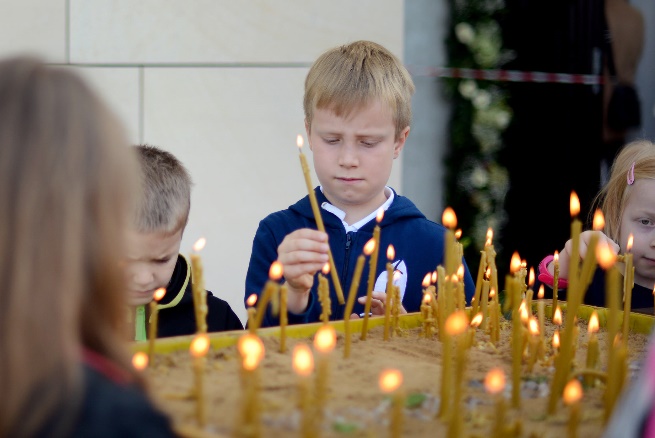 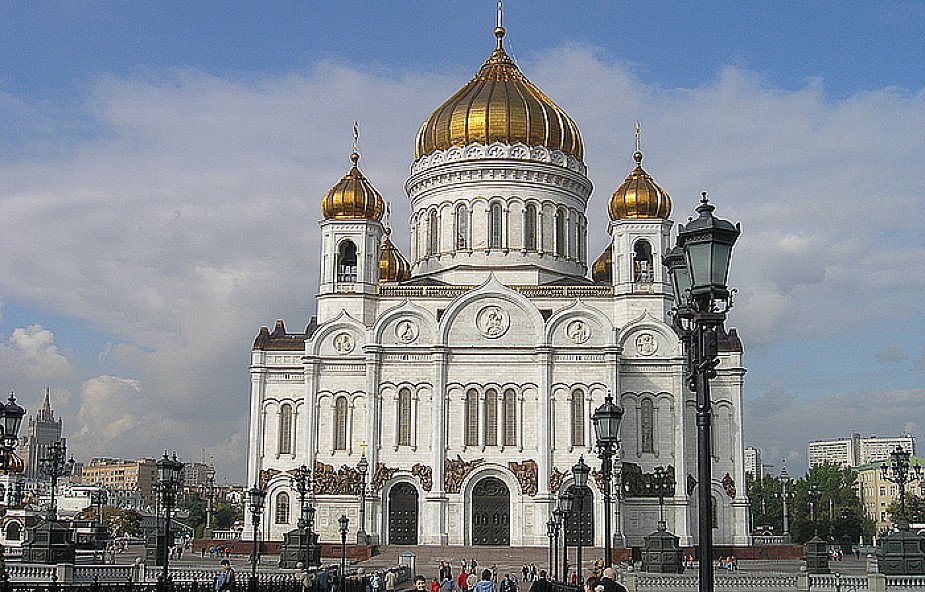 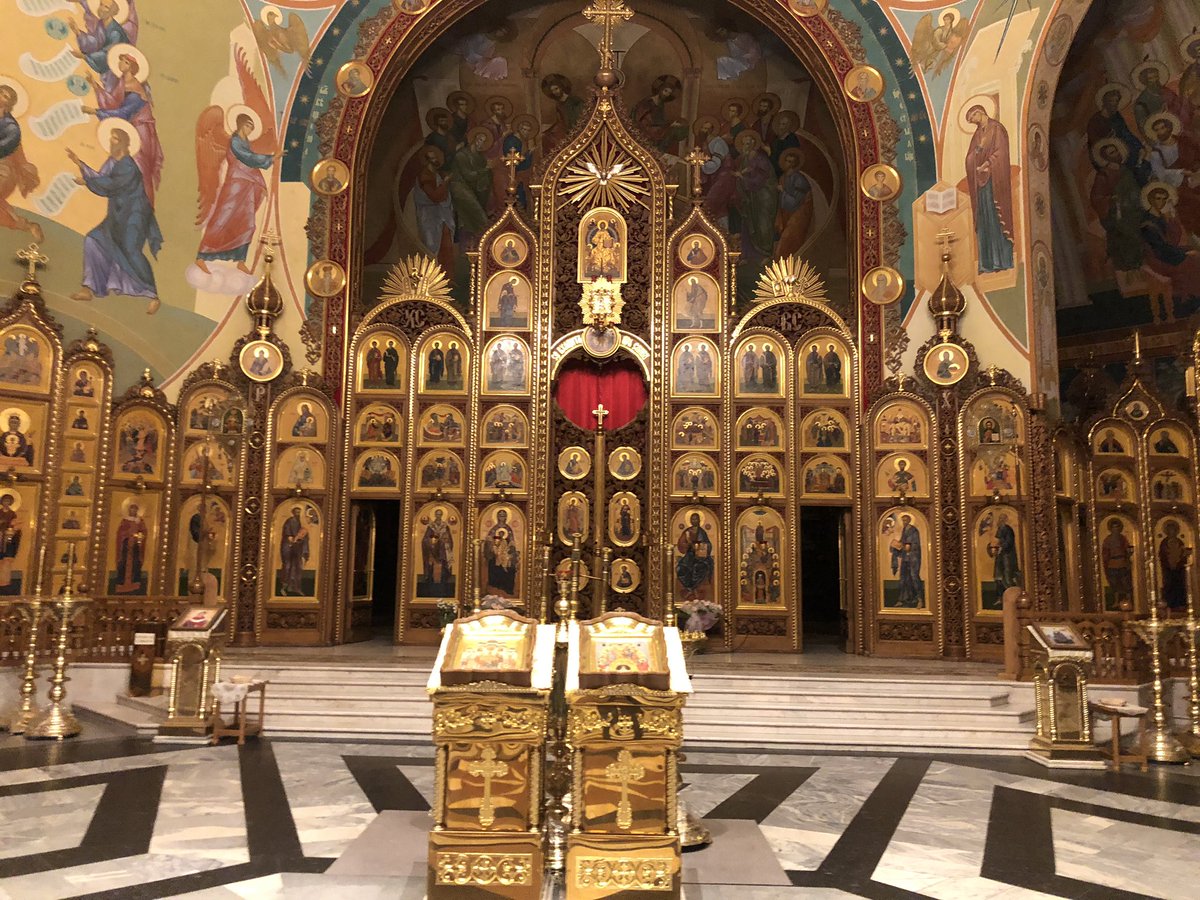 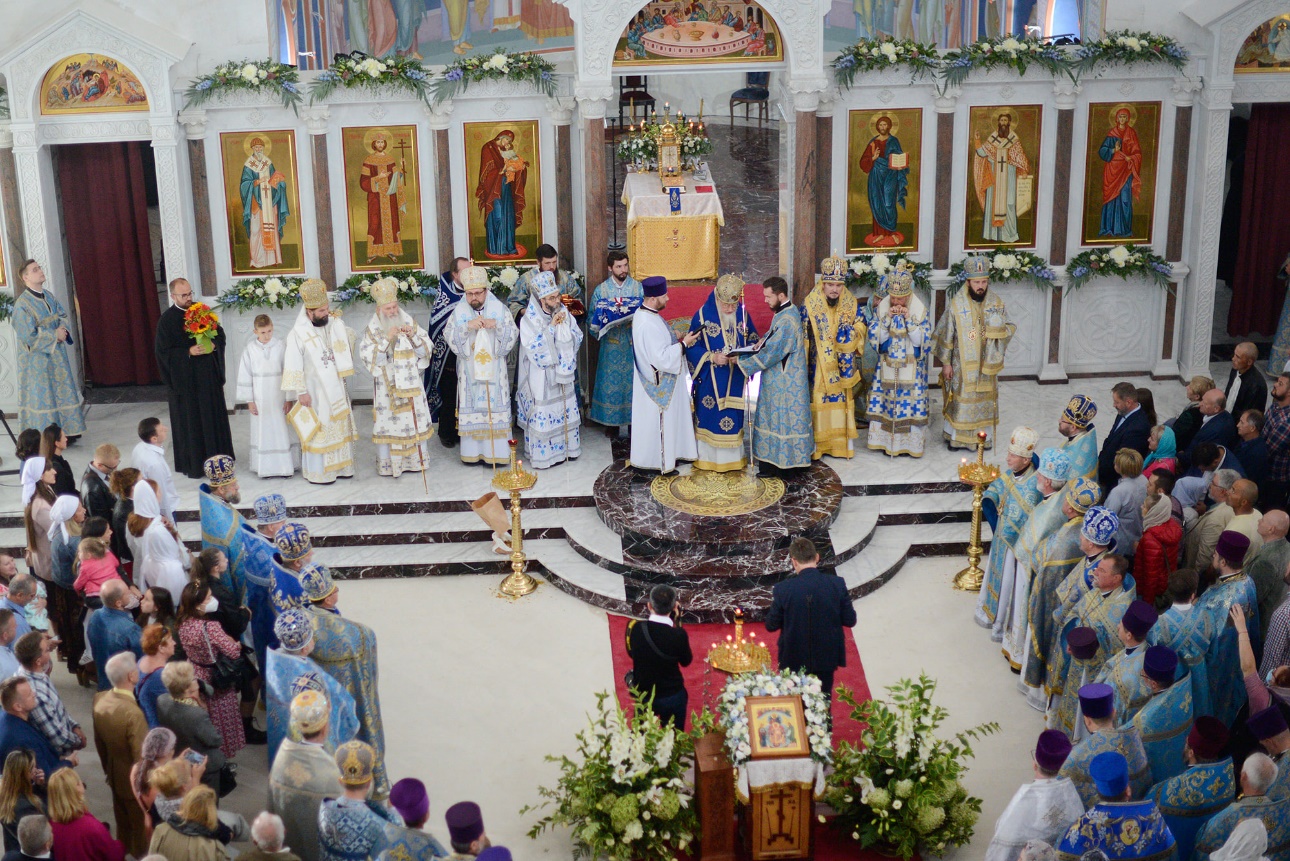 Cerkiew               Ikonostas
Sakramenty w cerkwi
prawosławnej – zachowano 
wszystkie 7, nieco inaczej 
Sprawowane, nie ma celibatu
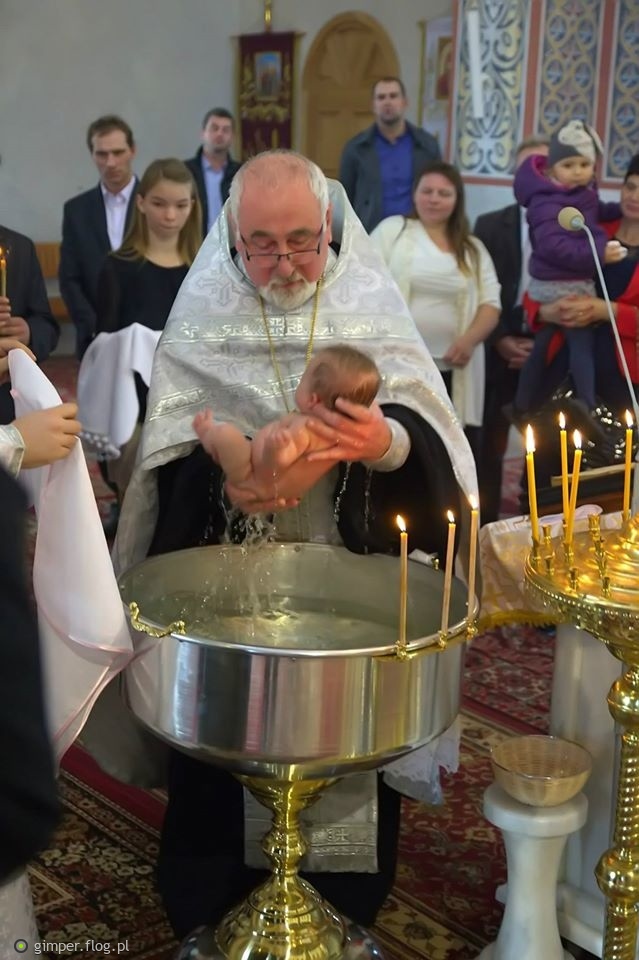 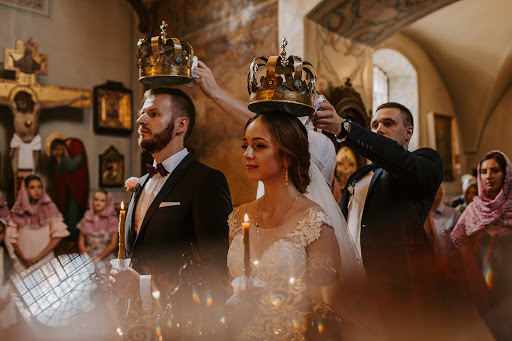 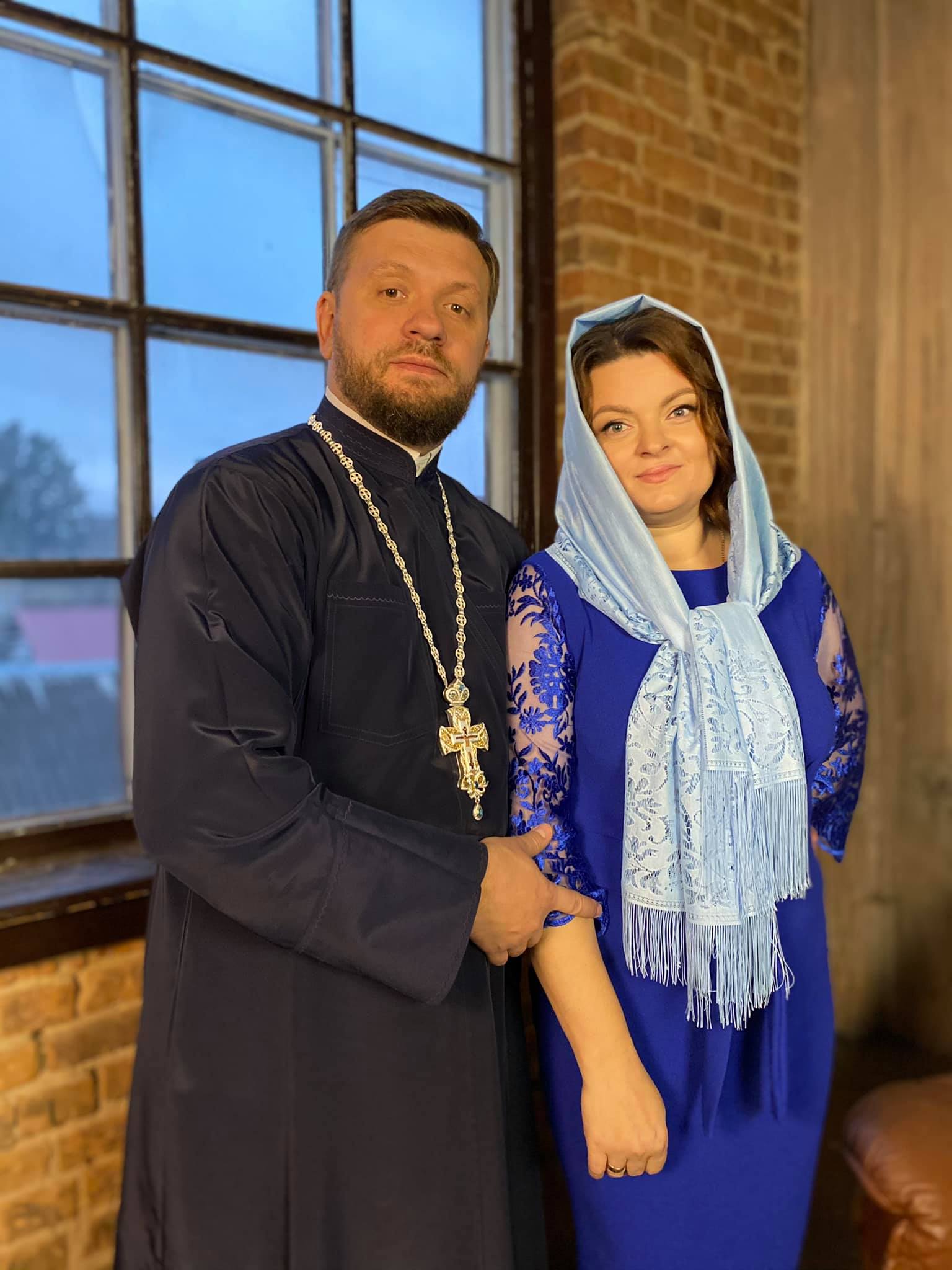 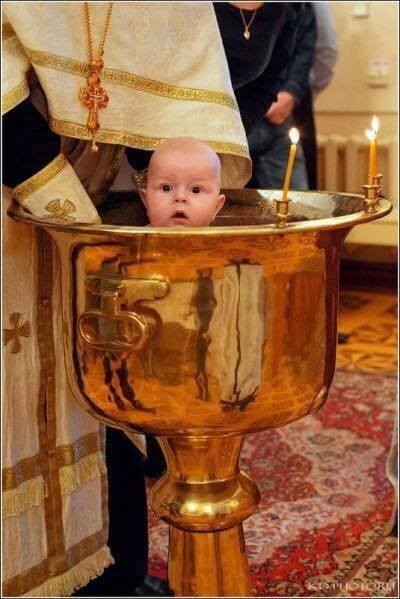 Chrzest przez 
zanurzenie, 
Bierzmowanie 
zaraz po chrzcie 
św.
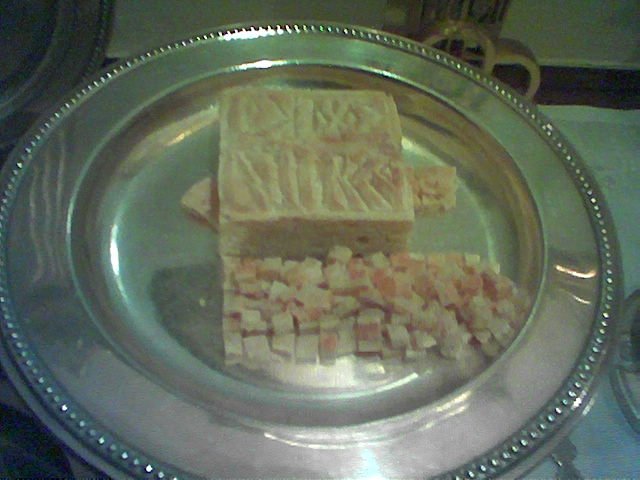 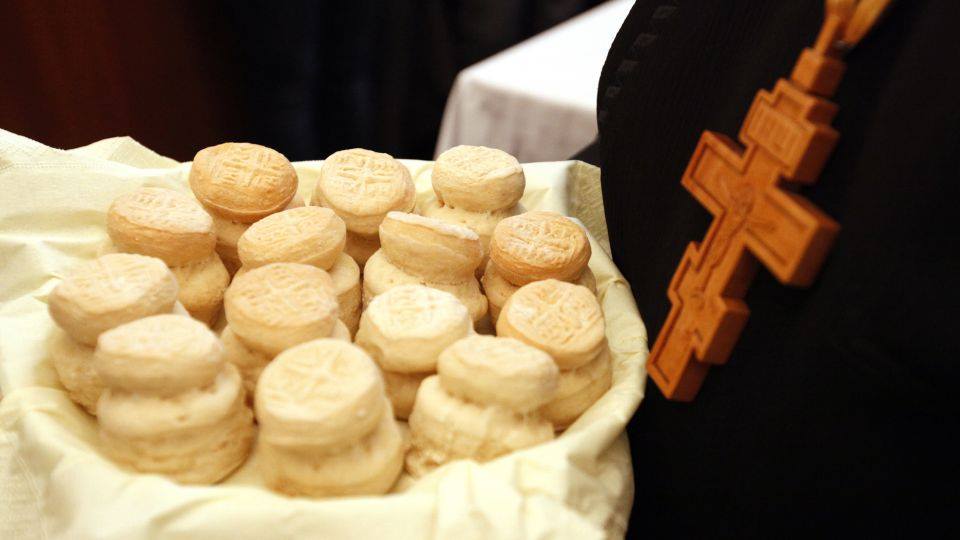 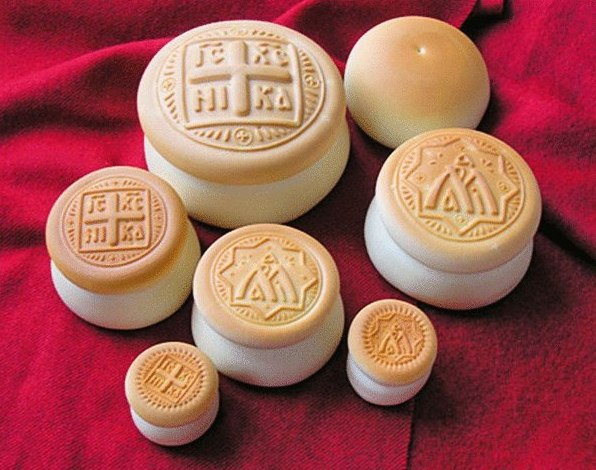 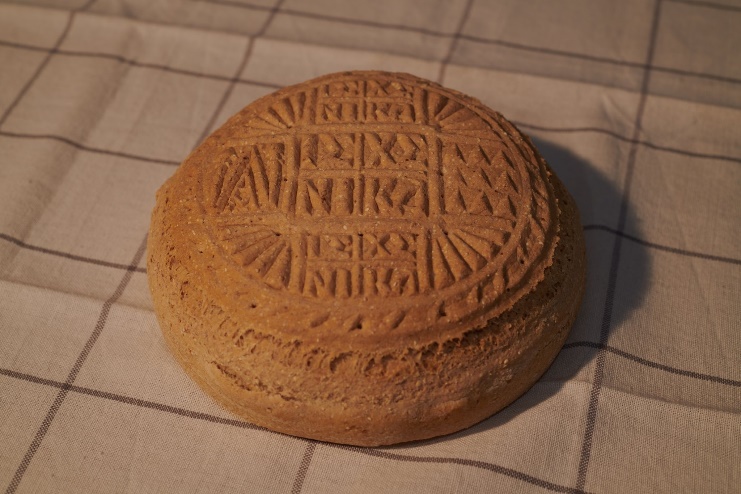 Chleb Eucharystyczny
w prawosławiu,
także „opłatek”
wigilijny w takiej 
formie. 
Komunia św. pod 2 postaciami, prosfora zanurzana na łyżeczce 
w winie konsekrowanym
Komunia święta –
prosfora
1517 r. – wystąpienie Marcina Lutra, symboliczny początek protestantyzmu
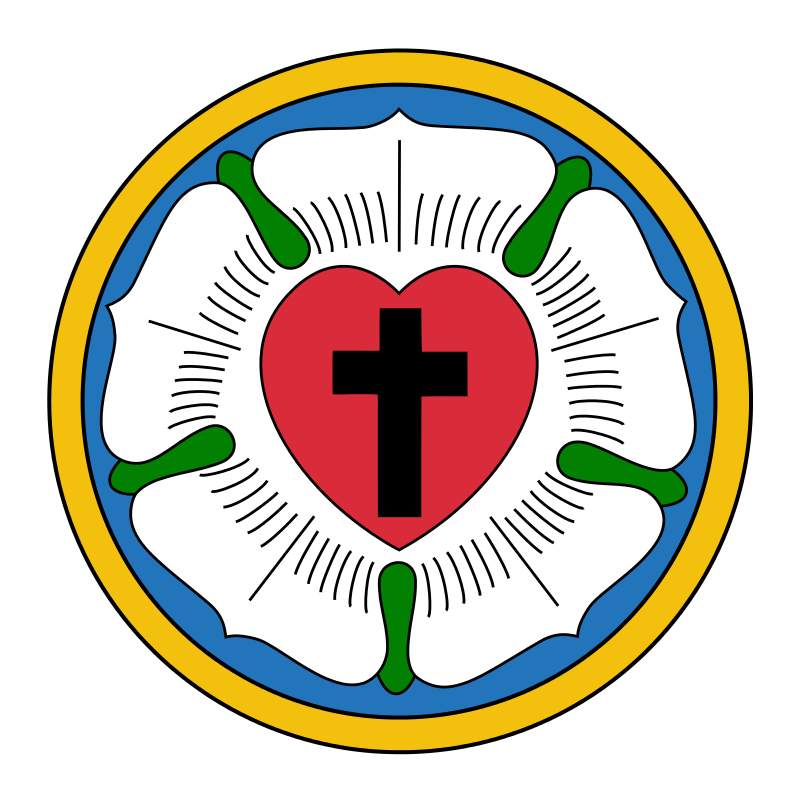 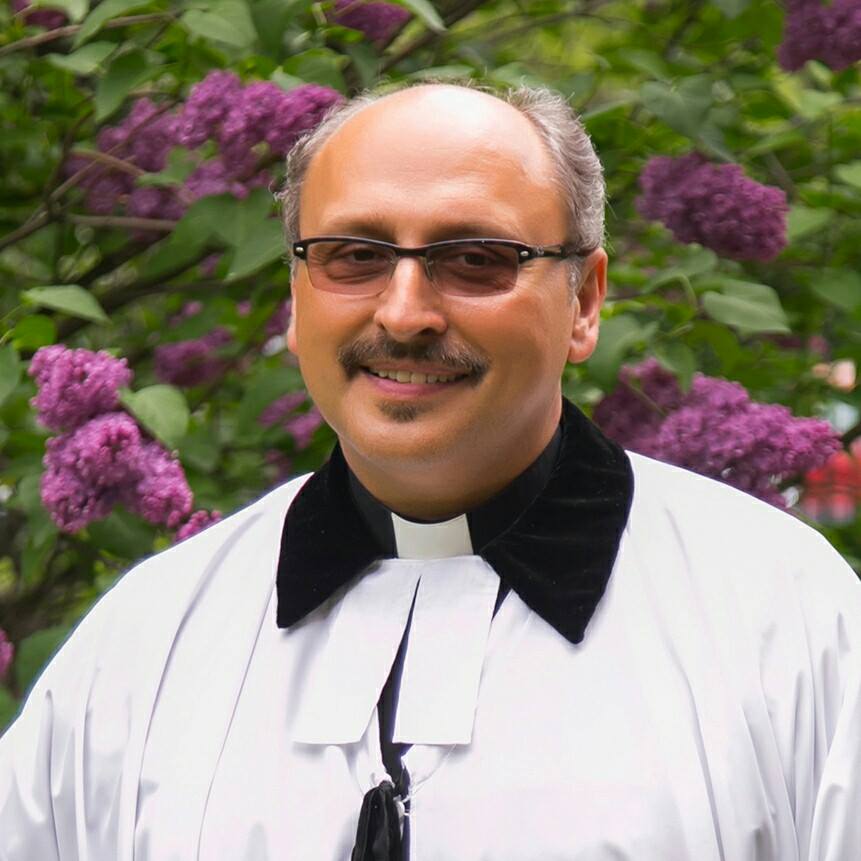 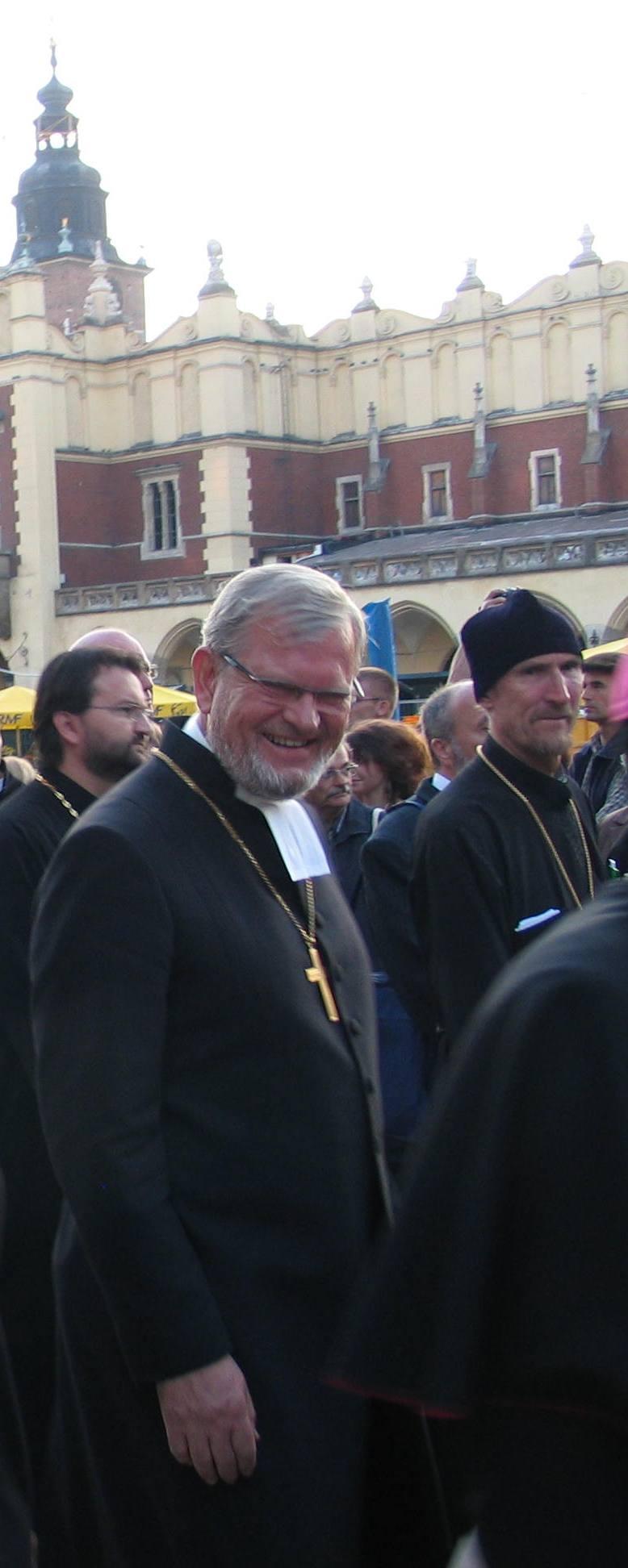 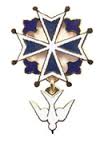 Róża Lutra – symbol
luterański
Pastor luterański
Krzyż hugenocki – symbol kalwiński
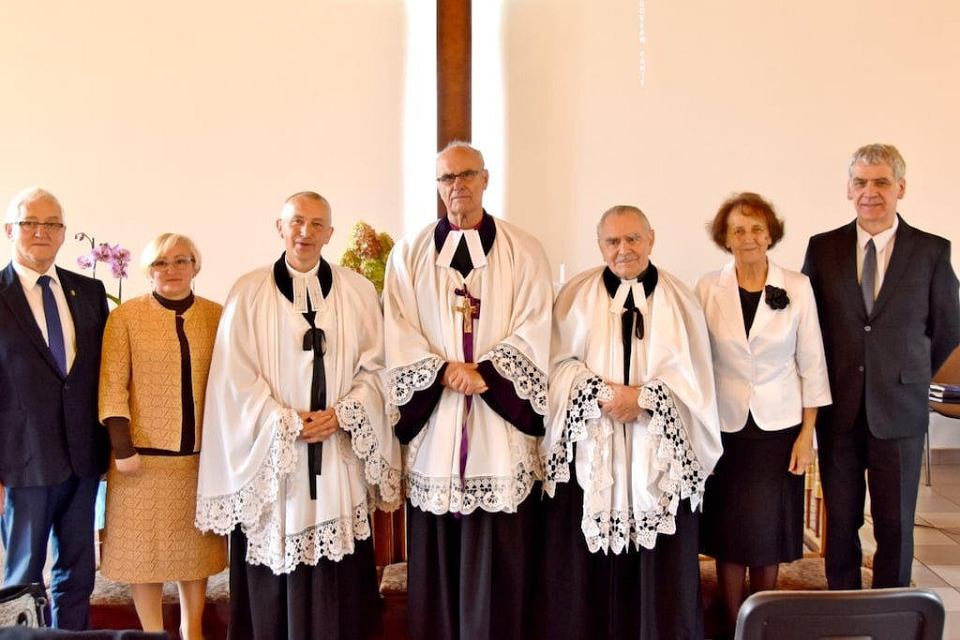 Protestanccy duchowni
Protestantyzm odrzucił część sakramentów, np. spowiedź,
małżeństwo nie jest sakramentem, nie ma celibatu.         Zamiast bierzmowania tzw.konfirmacja – nie jest ona
sakramentem. Sprawują sakrament chrztu św. i Wieczerzy Pańskiej, wierzą w obecność Pana Jezusa w Eucharystii               tylko podczas  sprawowania/przyjmowania
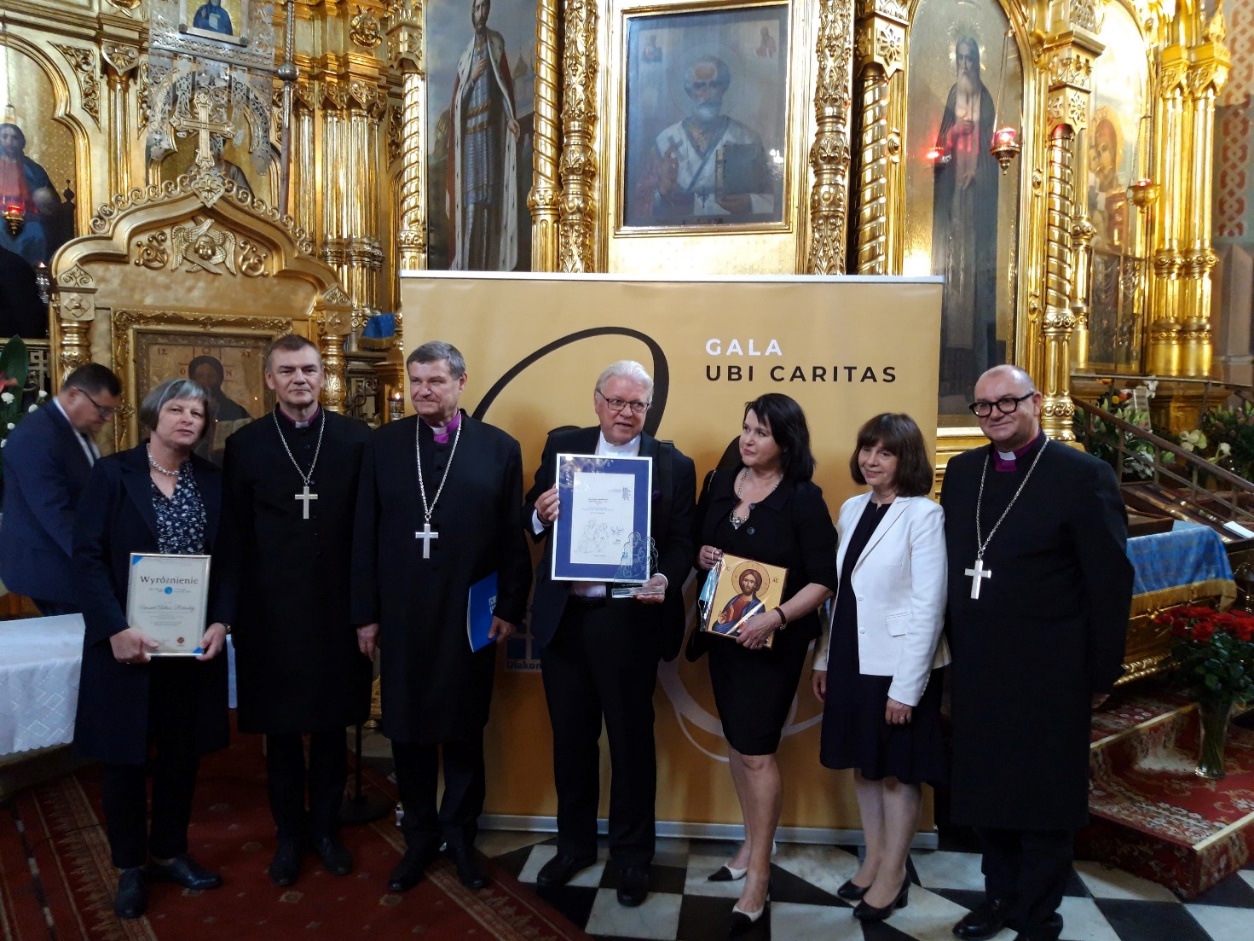 Protestanci opierają się przede wszystkim na Słowie Bożym, 
nie ma kultu świętych, jedynym pośrednikiem jest Chrystus
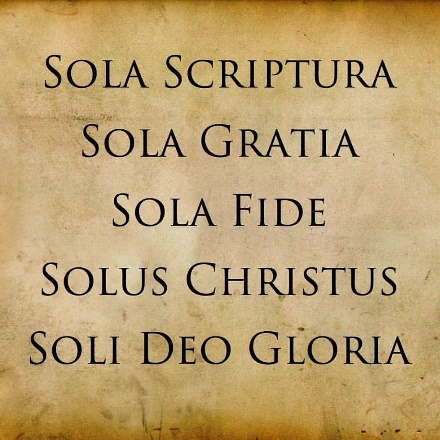 Tylko Pismo
Tylko Łaska
Tylko wiara
Tylko Chrystus
Tylko chwała Boże
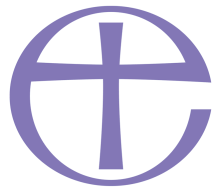 1534 r. – powstaje anglikanizm
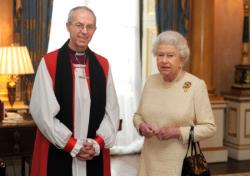 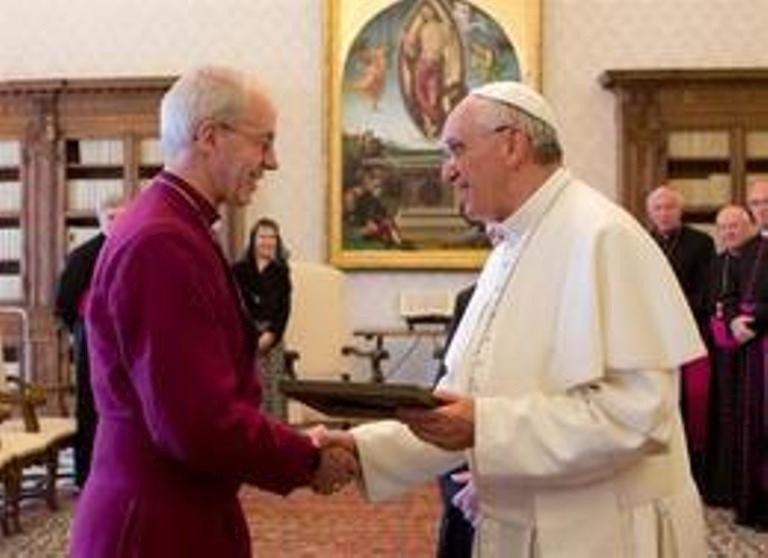 Odrzucono władzę papieską, głową Kościoła
jest król Anglii
Doktrynalnie są bliżej katolicyzmu niż
protestanci, ale uważają obecność 
Chrystusa w Eucharystii za symboliczną
Wszystkich chrześcijan łączy chrzest i wspólna wiara w Jezusa Chrystusa, Syna Bożego, który "stał się człowiekiem dla naszego zbawienia".
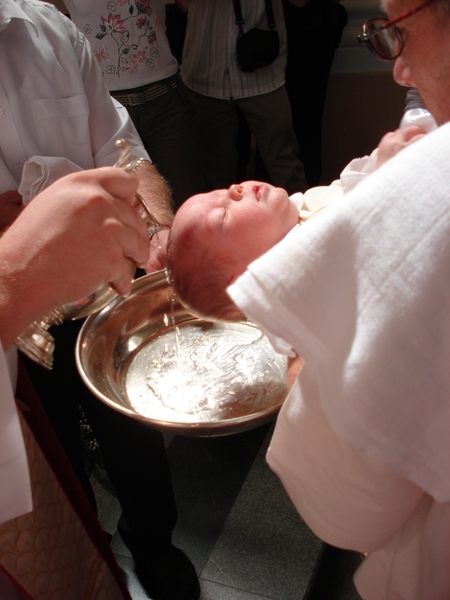 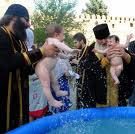 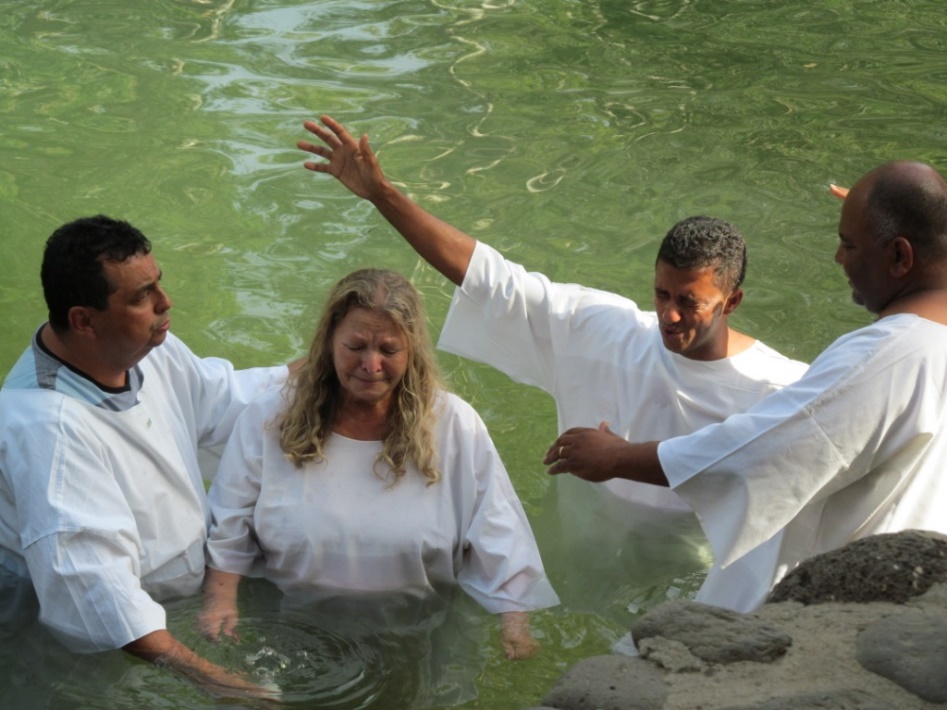 Dążenia do dialogu i zjednoczenia chrześcijan pojawiają się dopiero w XX w., 
początkowo ze strony protestanckiej.
Ze strony katolickiej przełomowym momentem był Sobór Watykański II w latach 1962-65
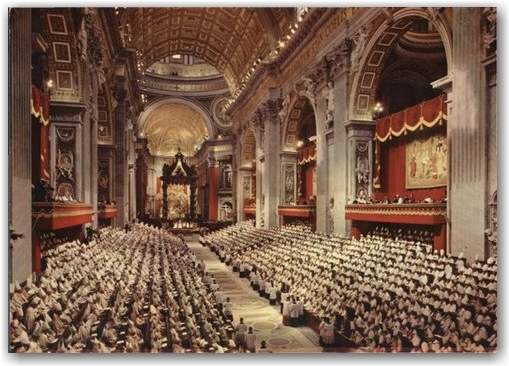 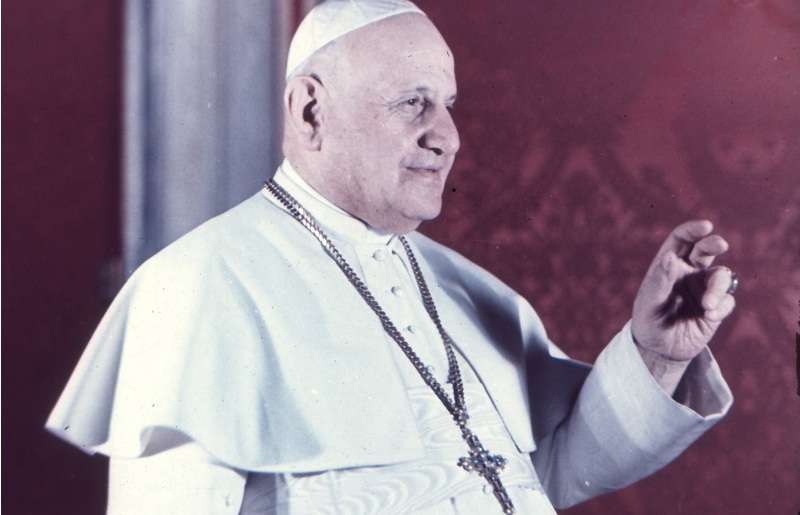 Jan XXIII – papież dialogu.
To on zwołał Sobór Watykański II
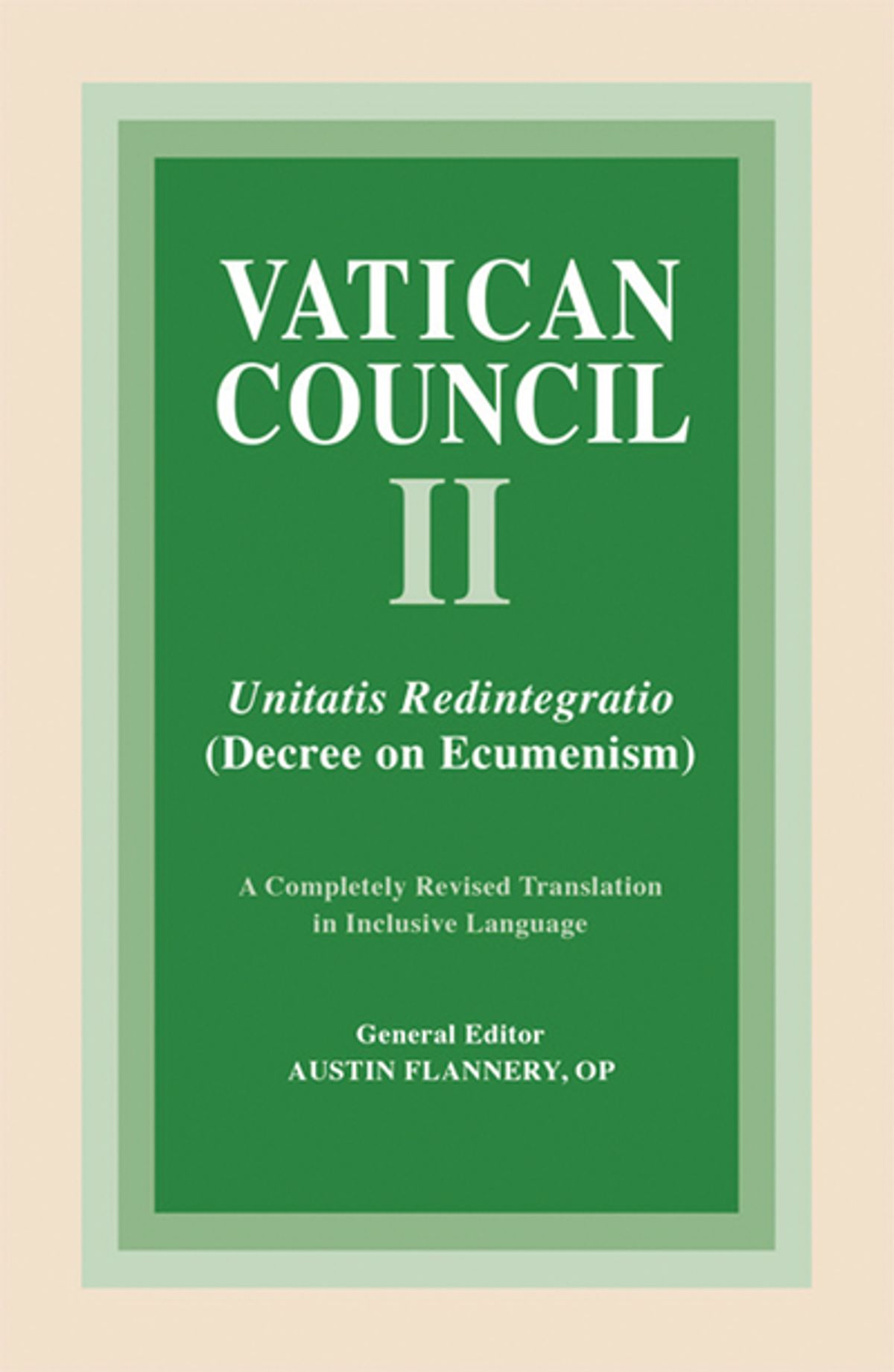 Najważniejszym dokumentem Kościoła dotyczącym ekumenizmu jest DEKRET O EKUMENIZMIE (DE) – „Unitatis Redintegratio” Soboru Watykańskiego II z 1964 r.
Mówi on o dążeniu do przywrócenia możliwej wśród chrześcijan jedności, wspólnym poznawaniu się, studiowaniu Pisma św., modlitwach o jedność
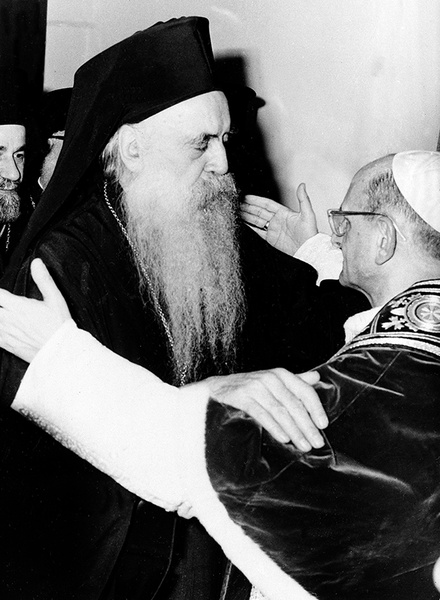 Wiele ważnych gestów dotyczących prób pojednania    z braćmi odłączonymi, wykonali ostatni Papieże – od Jana XIII, który zwołał Sobór Watykański II, poprzez Pawła VI, który odwołał anatemę wobec prawosławia, przez Jana Pawła II zapraszającego do wspólnej modlitwy o jedność i przepraszającego za grzechy Kościoła wobec odłączonych braci, po Franciszka, który poprosił patriarchę prawosławnego                               o błogosławieństwo pokornie zniżając przed nim głowę.
Papież Paweł VI i patriarcha prawosławny Atenagoras 
odwołują anatemy rzucone wzajemnie na przez katolików
 i prawosławnych po Wielkiej Schizmie  po prawie 900 latach!
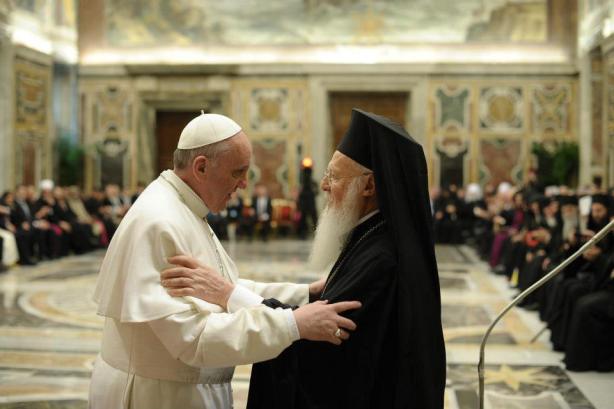 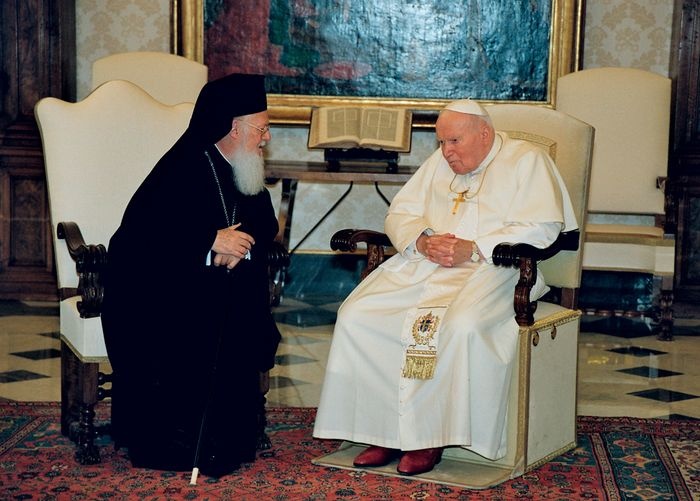 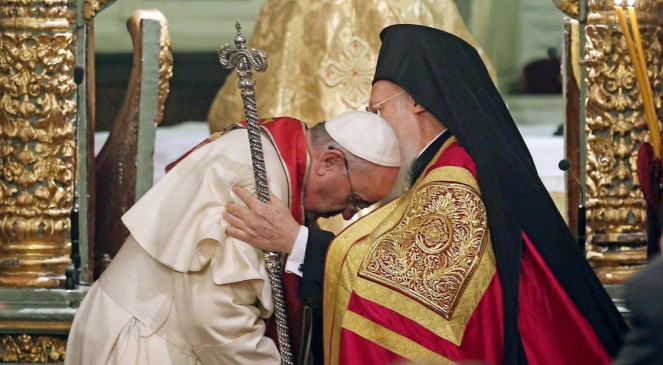 Papieże i prawosławni
patriarchowie
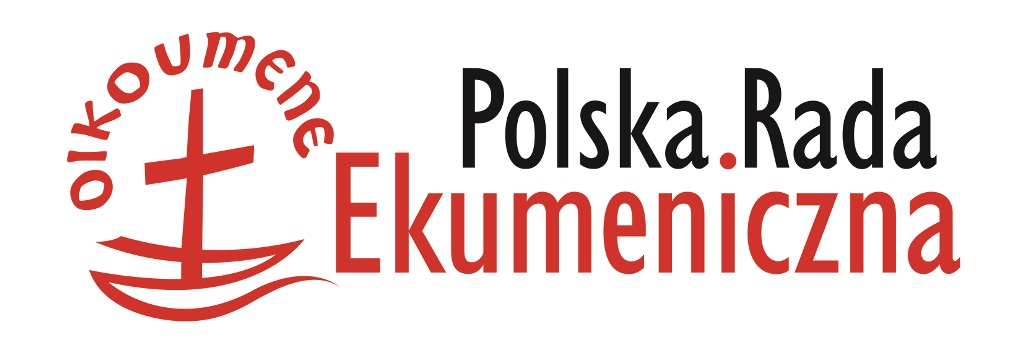 Polska Rada Ekumeniczna działa na rzecz rozwoju dialogu ekumenicznego, tolerancji religijnej oraz zbliżenia i pielęgnowania braterskich stosunków między Kościołami: organizuje ekumeniczne nabożeństwa, konferencje, obozy i wymiany młodzieżowe, podejmuje inicjatywy charytatywne, prowadzi dialog. Polska Rada Ekumeniczna jest częścią międzynarodowego ruchu ekumenicznego. Posiada status rady stowarzyszonej ze Światową Radą Kościołów. Współpracuje z Konferencją Kościołów Europejskich. Członkiem Polskiej Rady Ekumenicznej są Kościoły posiadające osobowość prawną, nauczające, iż wyznają wiarę w Trójjedynego Boga: Ojca, Syna i Ducha Świętego oraz uznające Jezusa Chrystusa jako Boga-Człowieka i Zbawiciela. Należą do niej oprócz katolików: Autokefaliczny Kościół Prawosławny, Kościół Ewangeliczno-Augsburski, Ewangelicko-Metodystyczny, Ewangelicko-Reformowany, Kościół Chrześcijan Baptystów, Kościół Polskokatolicki, Kościół Starokatolicki Mariawitów
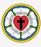 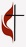 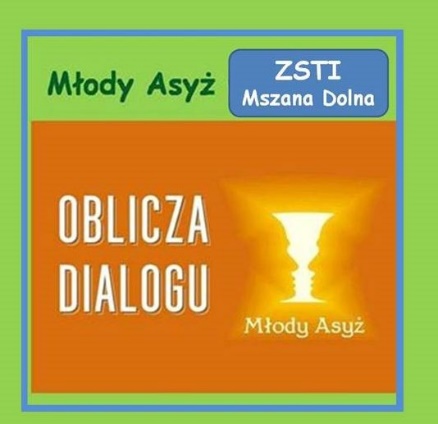 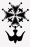 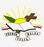 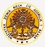 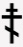